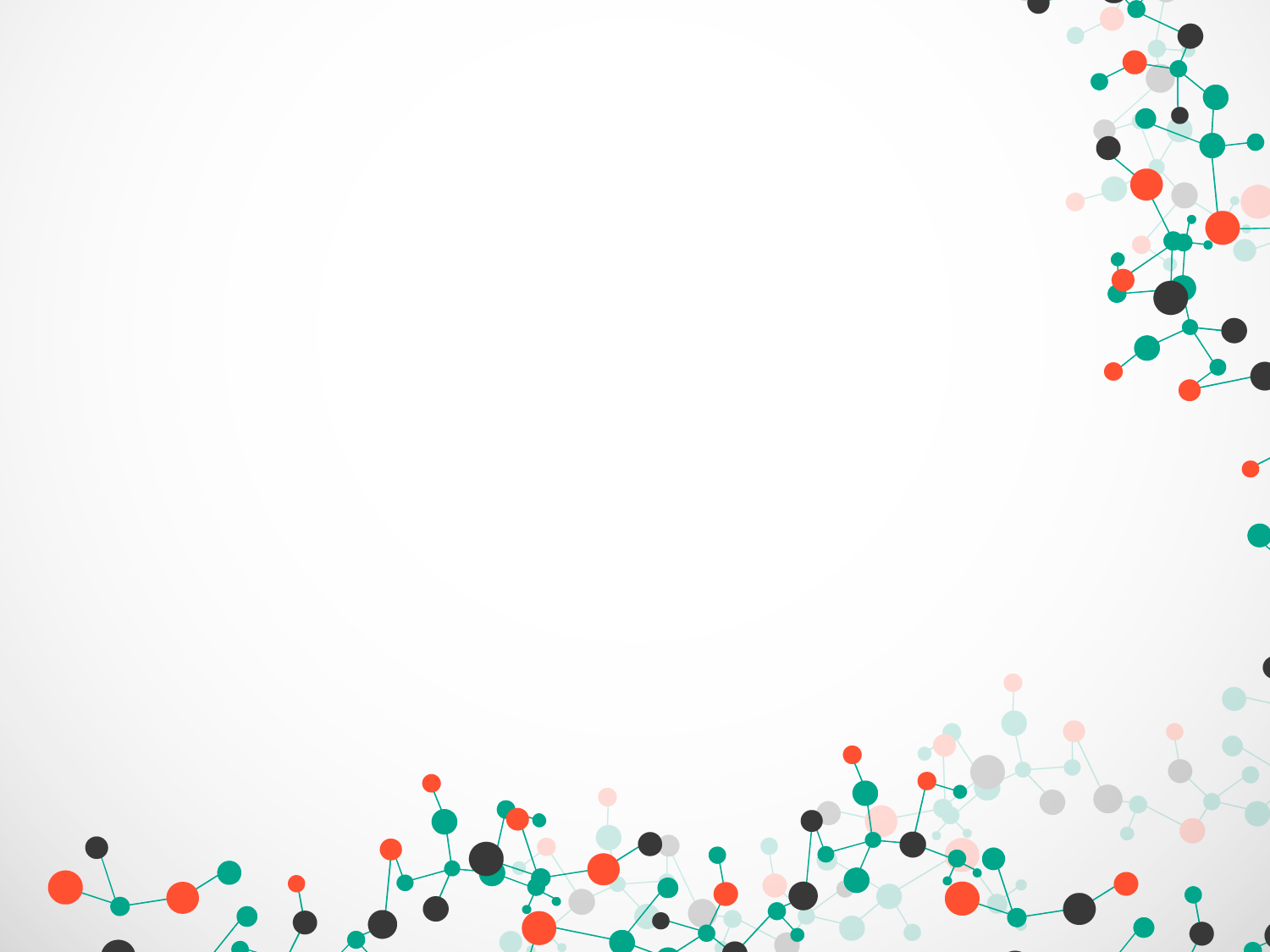 Железодефицитная анемия: мифы и правда
Подготовила команда «Железные леди»
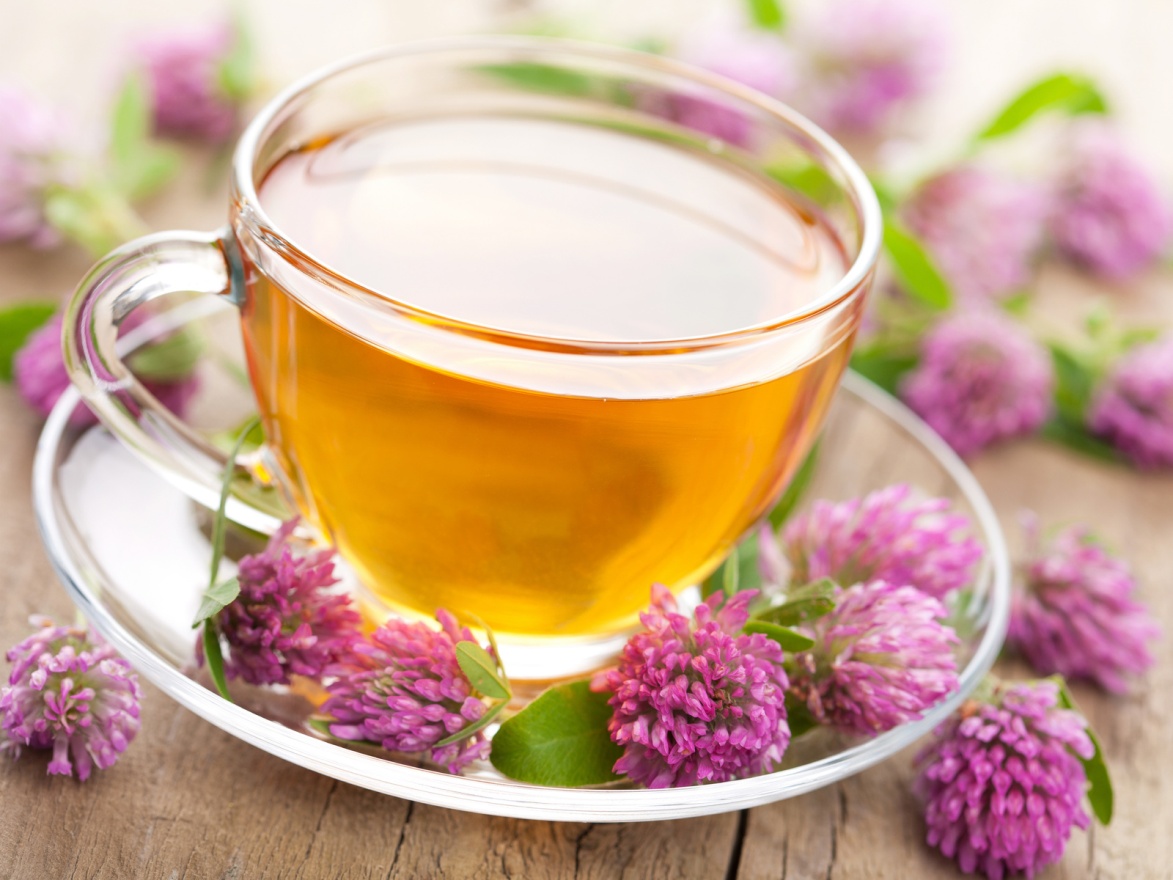 №1
Употребление кофе и чая препятствует усвоению железа из пищи
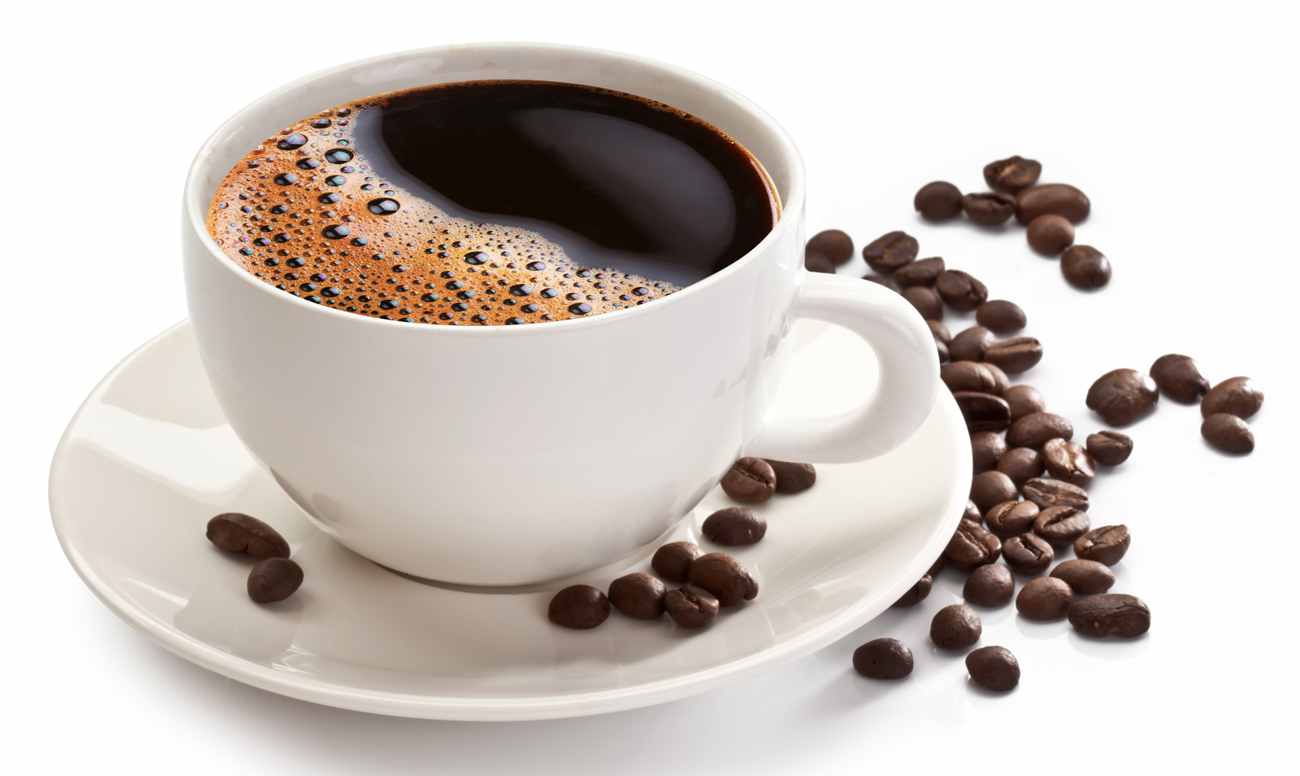 Правда
Научные исследования доказали, что танины, обнаруженные в кофе и чае, считаются основными ингибиторами поглощения железа.
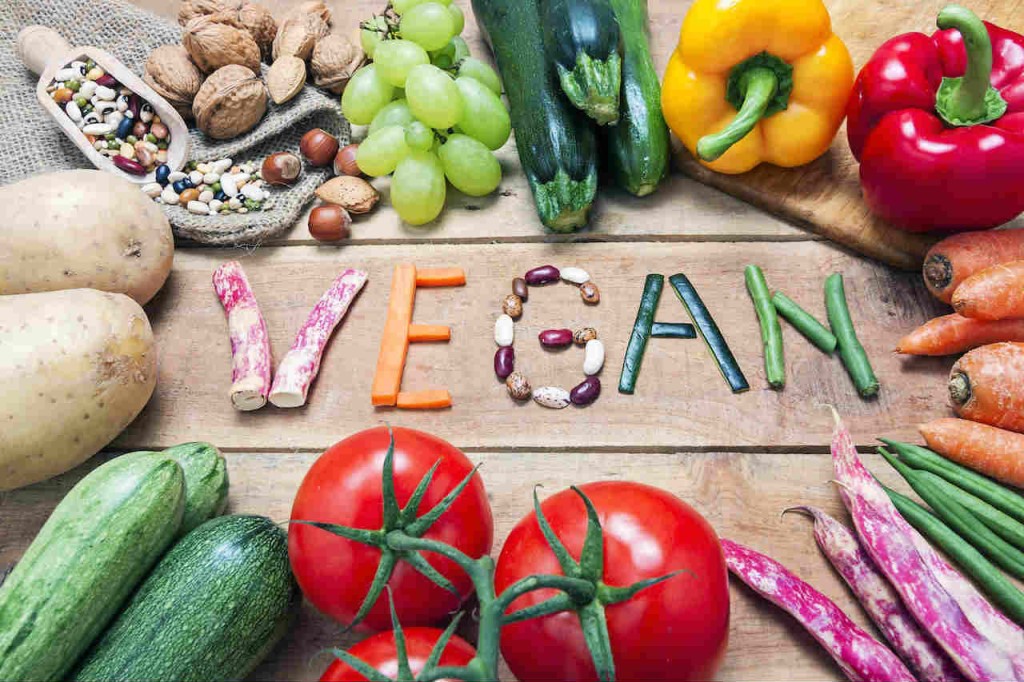 №2
Вегетарианская диета всегда приводит к железодефицитной анемии
Миф
Железо содержится, не только в мясе, но и в некоторых растительных продуктах: в бобовых; в зеленых листовых овощах; в обогащенных железом хлебобулочных изделиях; в крупах; в сушеных фруктах. 
	Важно обогатить меню продуктами, содержащими большое количество витамина С.
	Они помогут организму лучше усваивать железо.
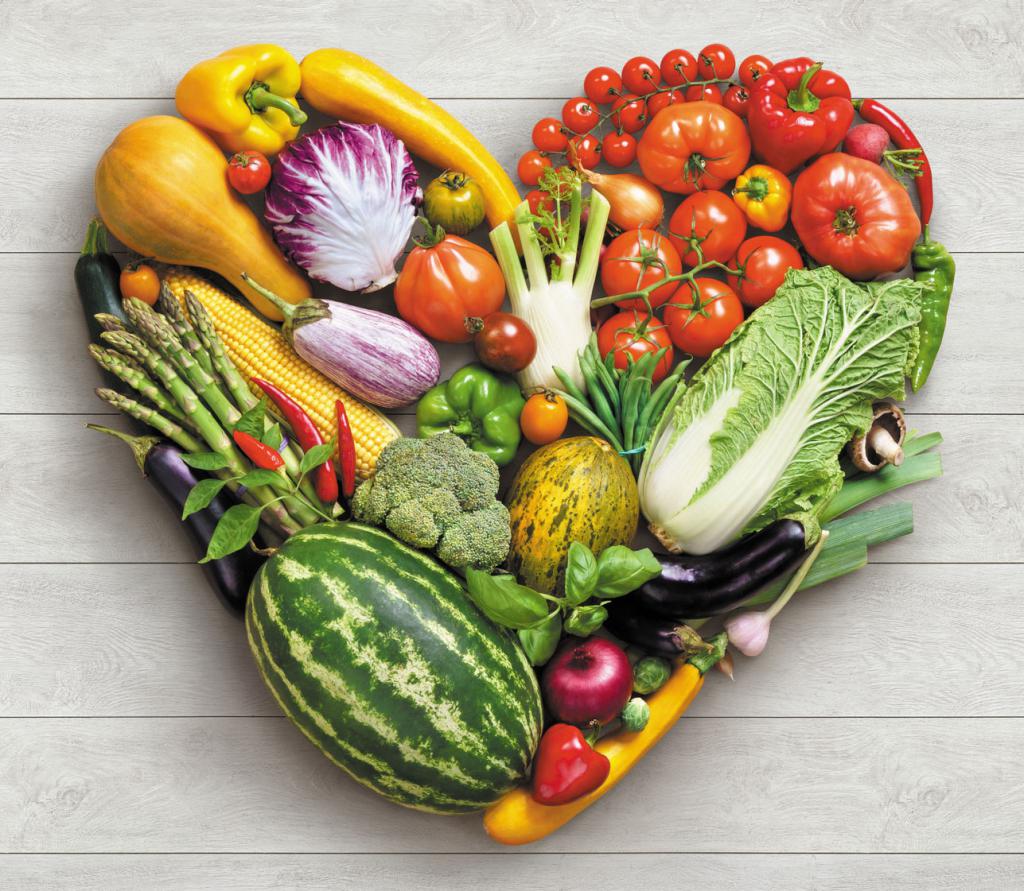 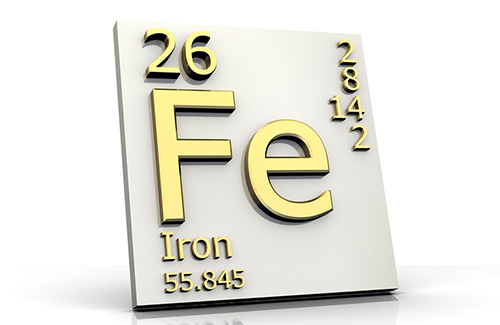 №3
Употребление только продуктов, богатых железом, поможет восстановить уровень железа до нормальных цифр
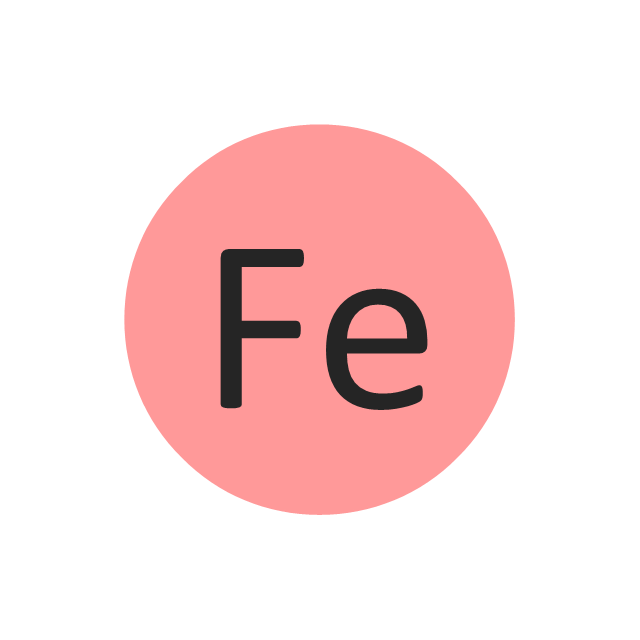 Миф
Чтобы вылечить анемию или скрытый дефицит железа, нужно получать 100 мг железа ежедневно в течение 3 месяцев как минимум. Это полкило кунжута, или 1,5 килограмма печени, или 10 литров гранатового сока в день. 
Из красного мяса железо усваивается лучше, но даже с учётом высокой биодоступности, необходимо съедать ежедневно 3,8 кг говядины.
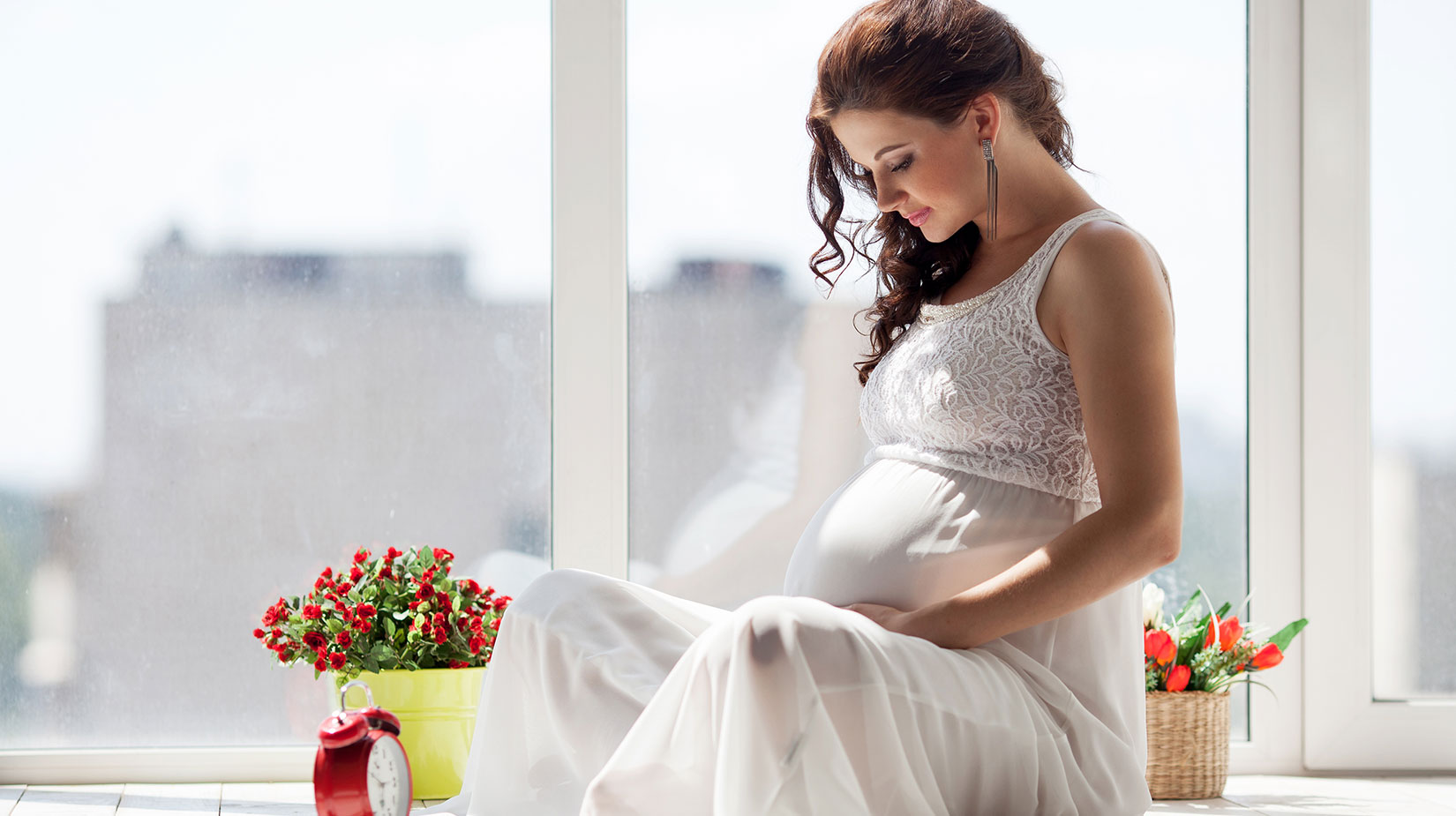 №4
Профилактика дефицита железа у мамы – это профилактика развития анемии у её ребёнка
Правда
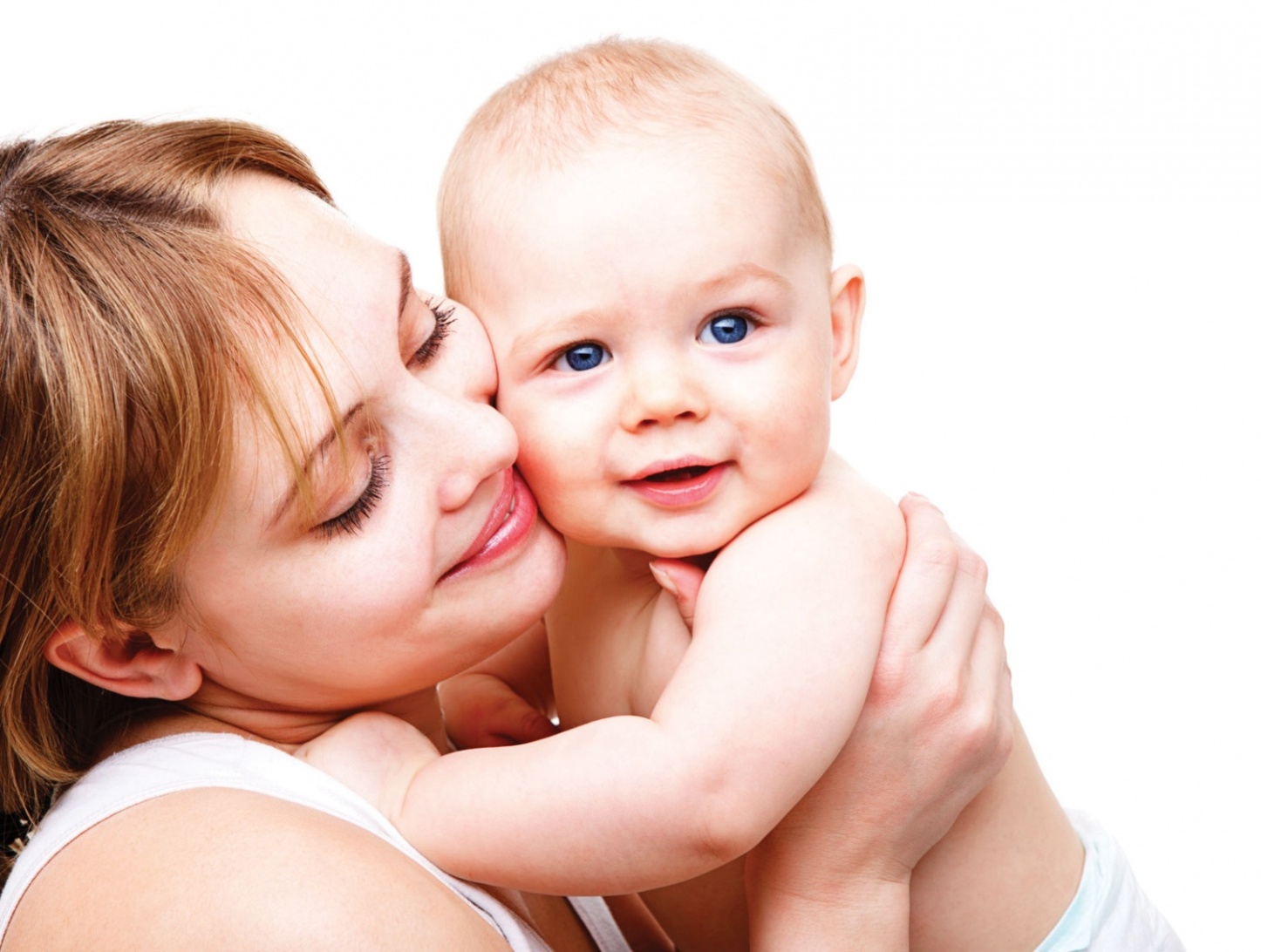 У плода есть собственные органы кроветворения. Материал для синтеза собственного гемоглабина плод берет из организма матери. 
	Железо нужно и для того, чтобы мозг, иммунитет и мышцы развивались здоровыми.
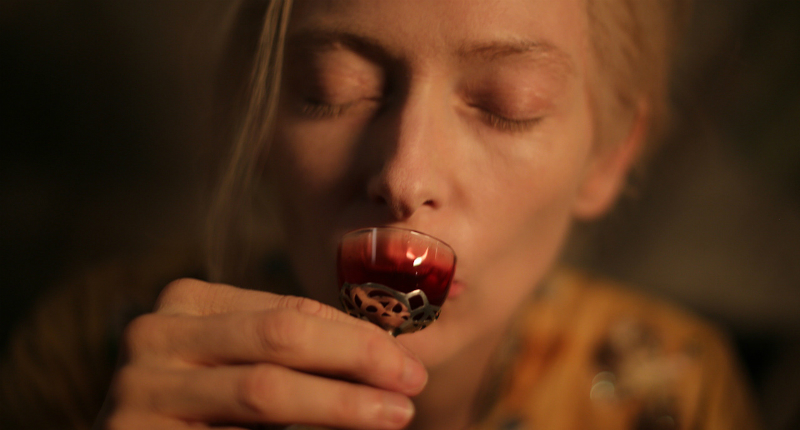 №5
В средние века люди, страдавшие железодефицитной анемией, в качестве лечения использовали кровь животных
Правда
Свежая кровь животных является источником двухвалентного железа. Всасываясь в ЖКТ, является материалом для синтеза собственного гемоглабина.
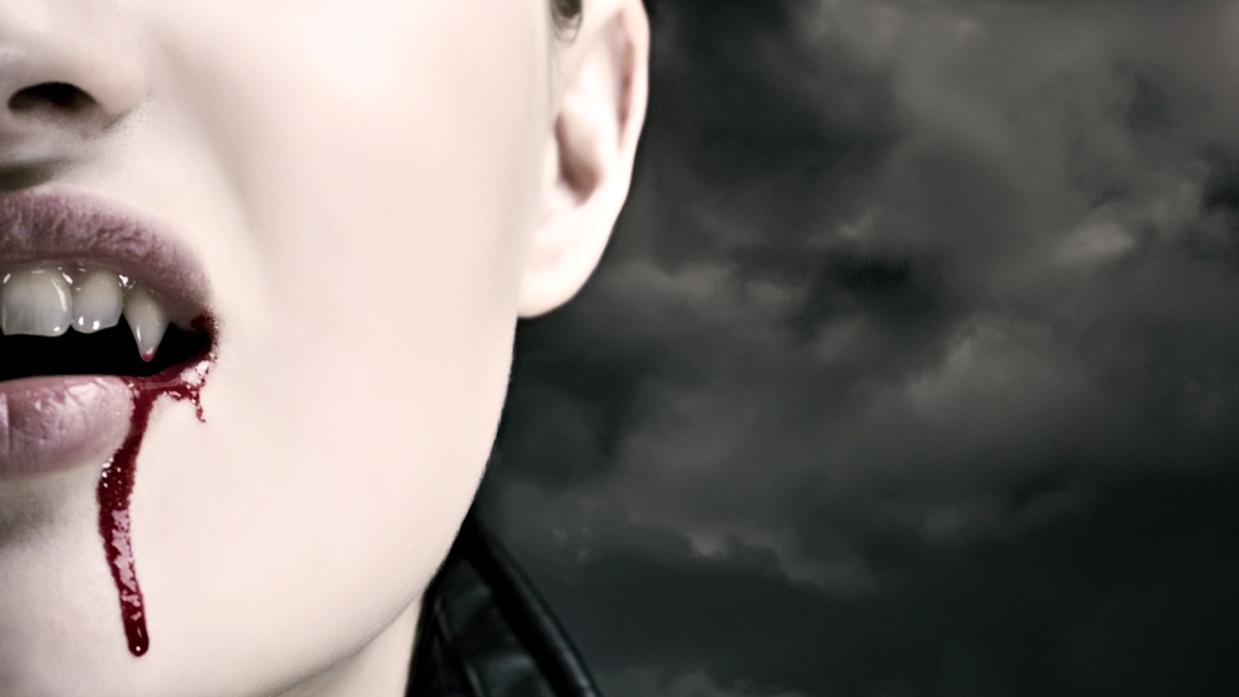 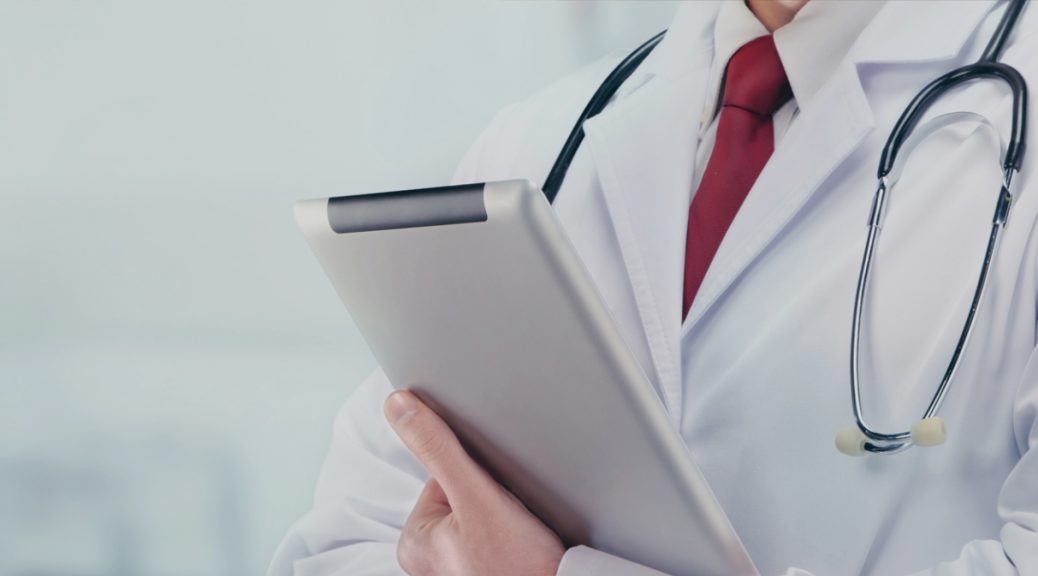 №6
Первыми придумал лечение от Железодефицитной Анемии – Авиценна.
Миф
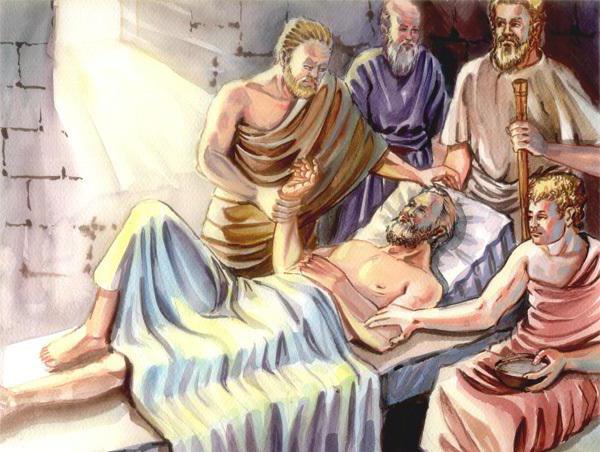 Впервые лечение от ЖДА придумал  за 1500 лет до н.э. греческий врач Мелампас. Для лечения он использовал вино с ржавчиной, соскобленной с лезвия старого ножа. 
А в ХVI веке окись железа использовал для лечения Парацельс.
№7
В лечении ЖДА необходимо включение продуктов, содержащие марганец, медь.
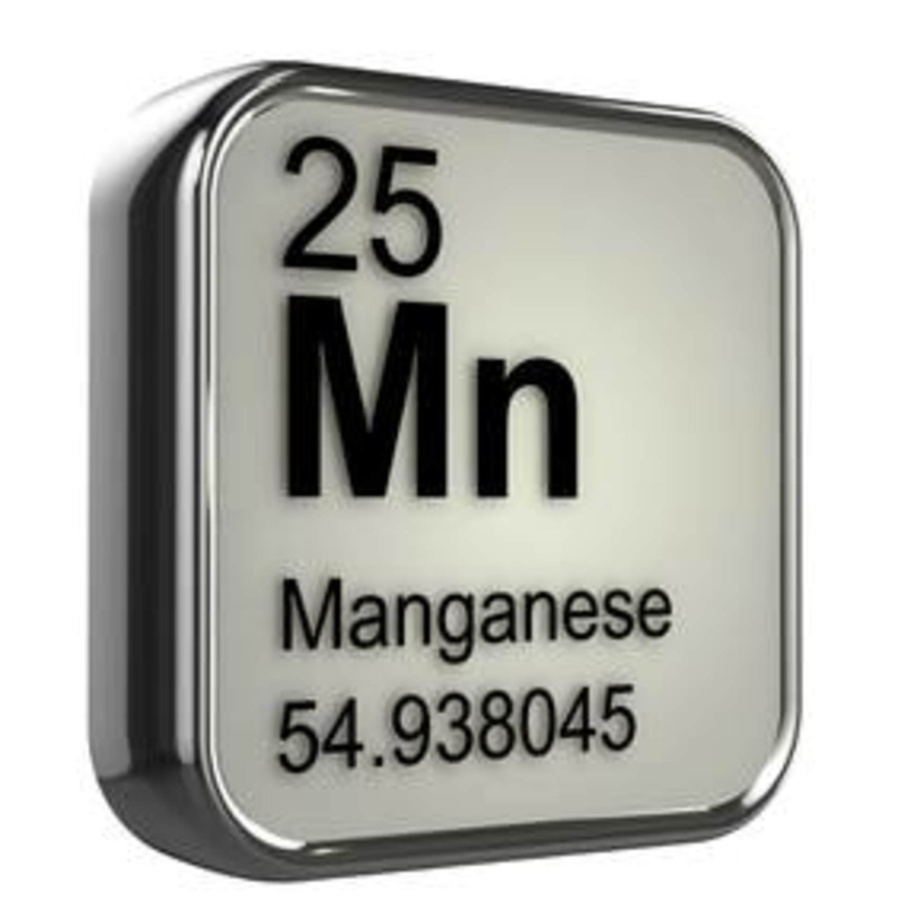 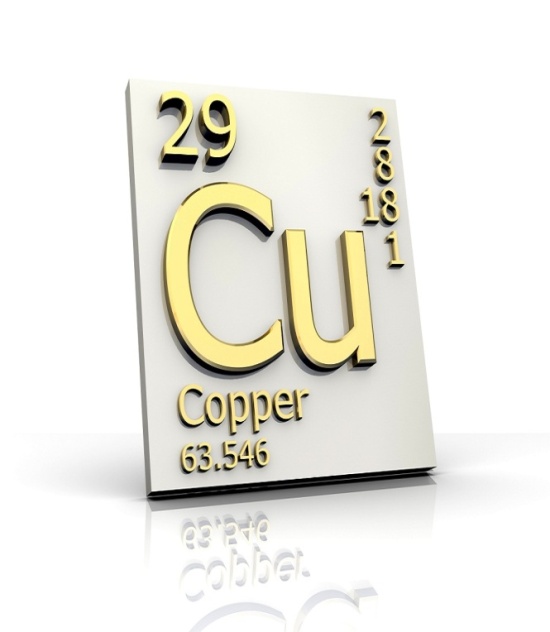 Правда
Научно доказано, что продукты содержащие медь и марганец необходимы для организма, так как в гомеостазе железа принимают участие 9 медьсодержащих ферментов и 22 марганец-зависимых белка
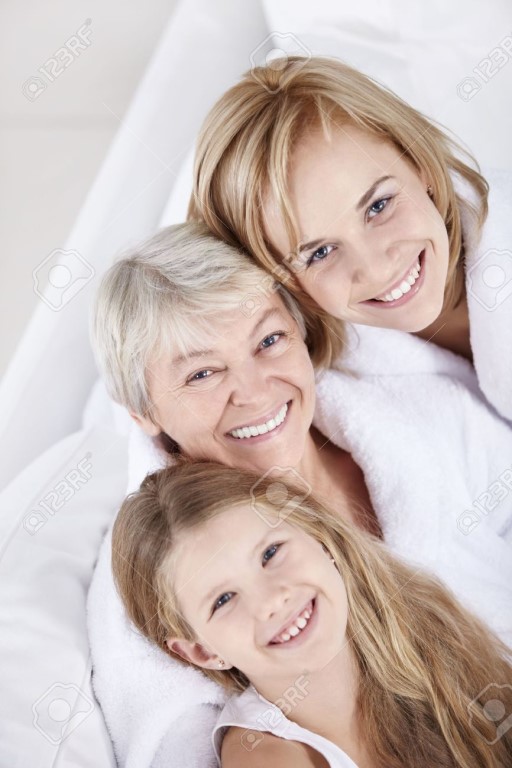 №8
ЖДА страдают только женщины и дети
Миф
У мужчин также встречается ЖДА, только реже. Это обусловлено особенностью репродуктивной системы женщин, а у детей – с ускоренными темпами роста. 
Причиной развития у мужчин ЖДА может стать серьёзная патология, например колоректальный рак.
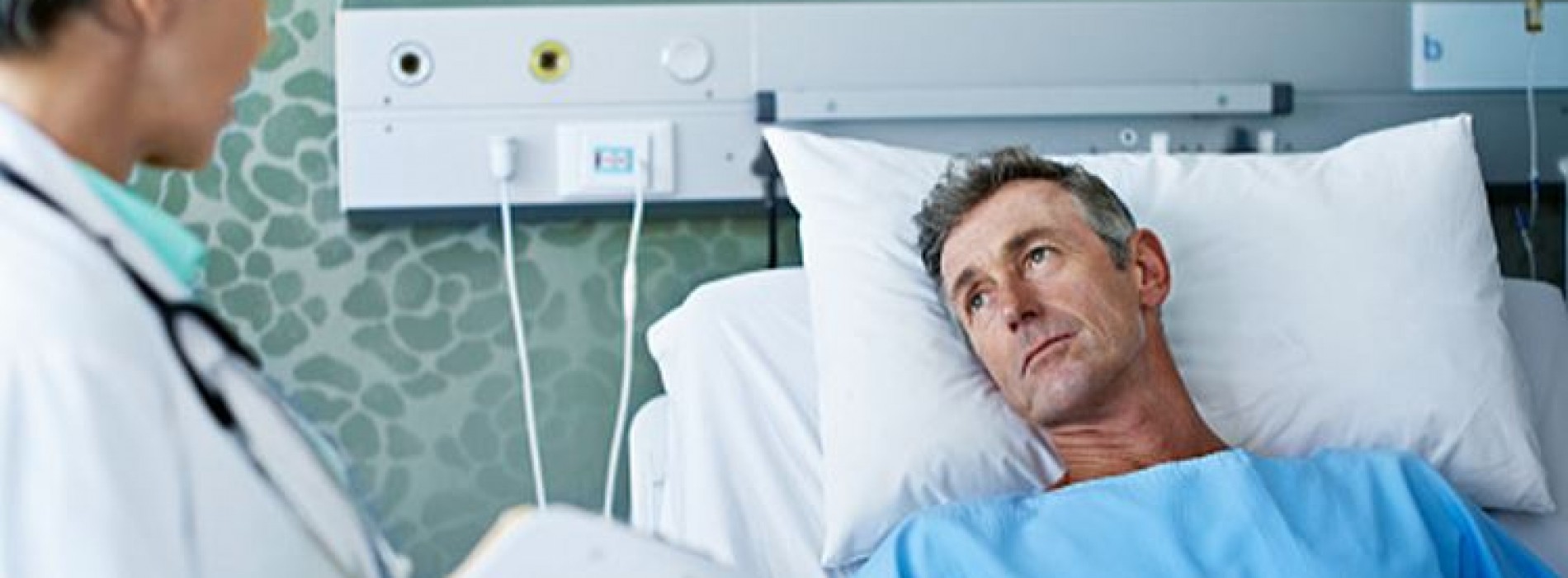 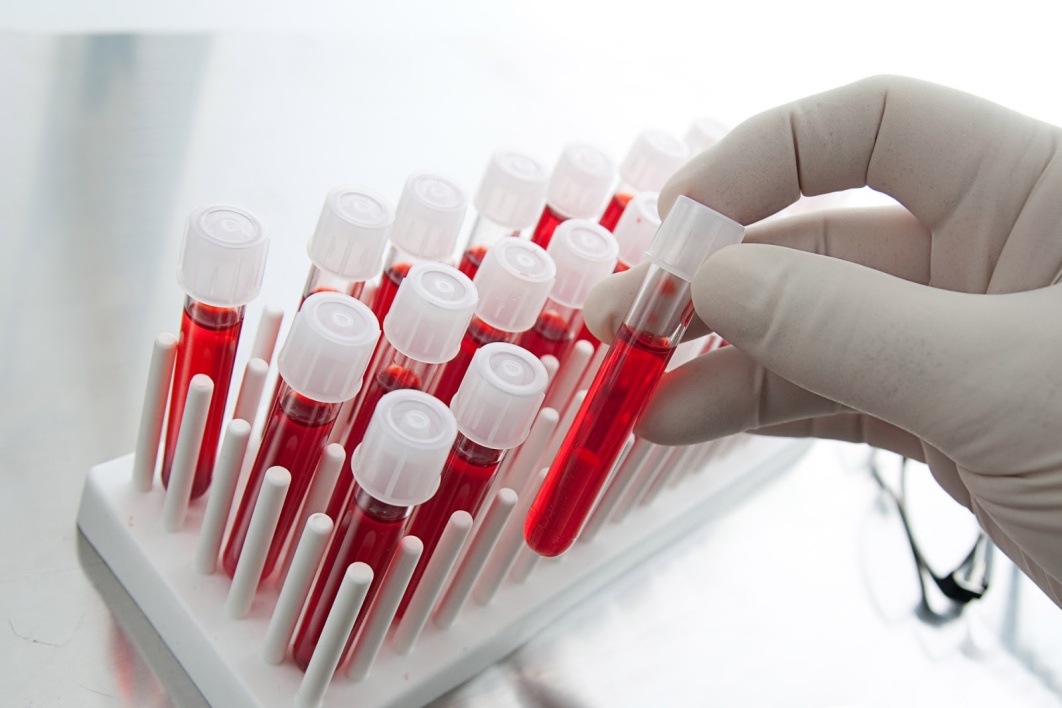 №9
ЖДА — это микроцитарная, гипохромная, нормо- или реже гипорегенераторная анемия.
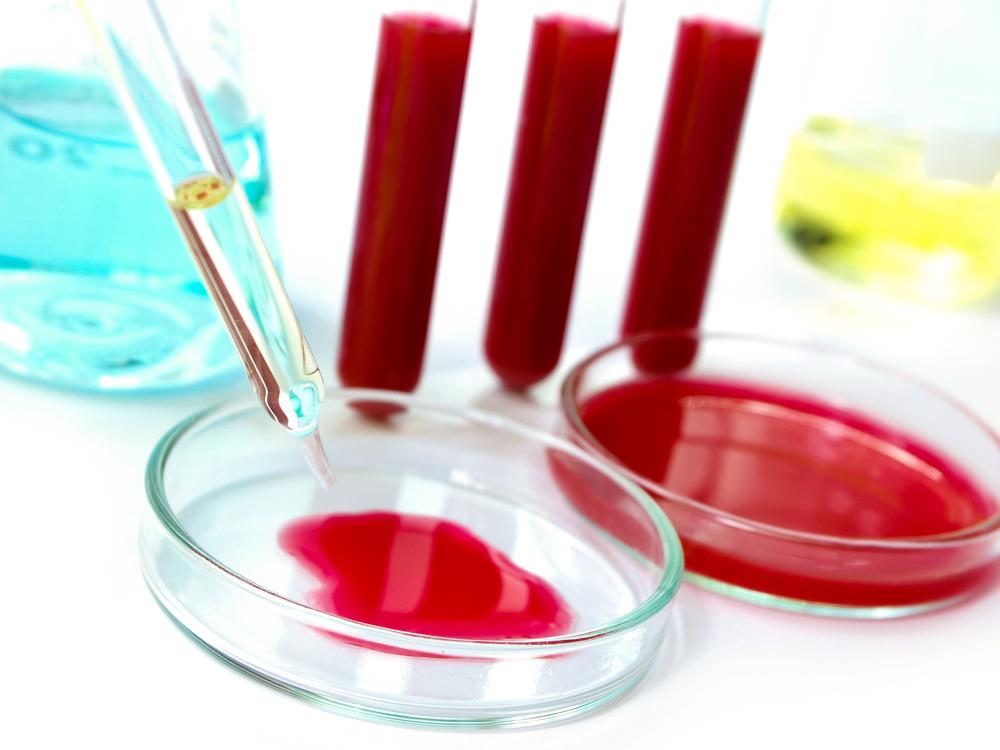 Правда
ЖДА характеризуется снижением концентрации гемоглобина, гематокрита, небольшим снижением количества эритроцитов, снижением цветового показателя , увеличением скорости оседания эритроцитов , несколько сниженным или нормальным количеством ретикулоцитов, а также анизоцитозом и пойкилоцитозом.
Эффективность солевых препаратов железа (преимущественно двухвалентные) и препаратов железа (III) на основе ГПК в лечении ЖДА одинакова
№10
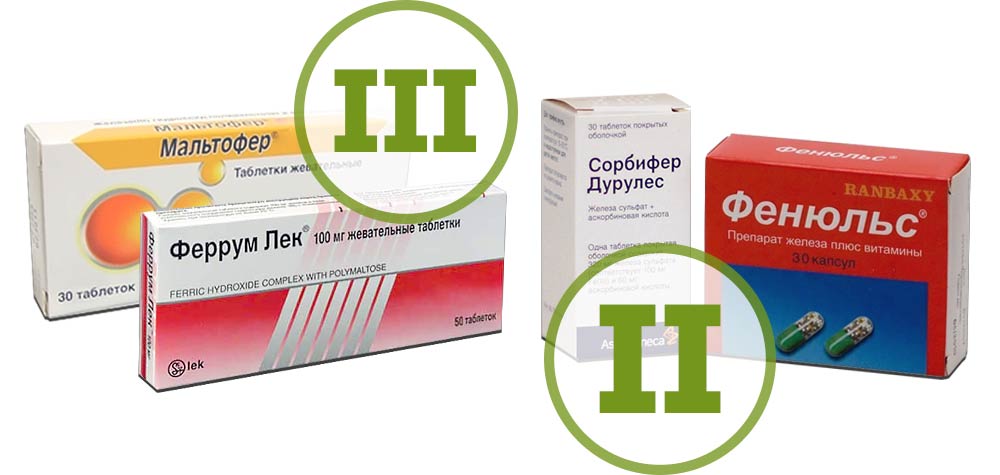 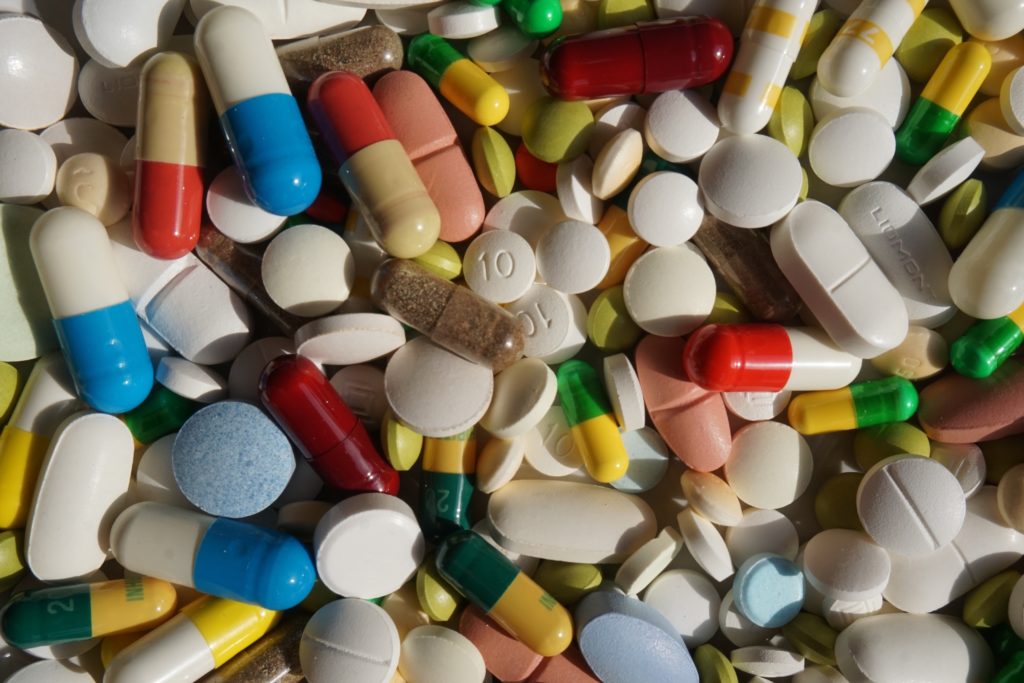 Правда
Рандомизированные исследования последних лет доказали, что эффективность солевых препаратов железа и препаратов железа (III) на основе ГПК в лечении ЖДА одинакова
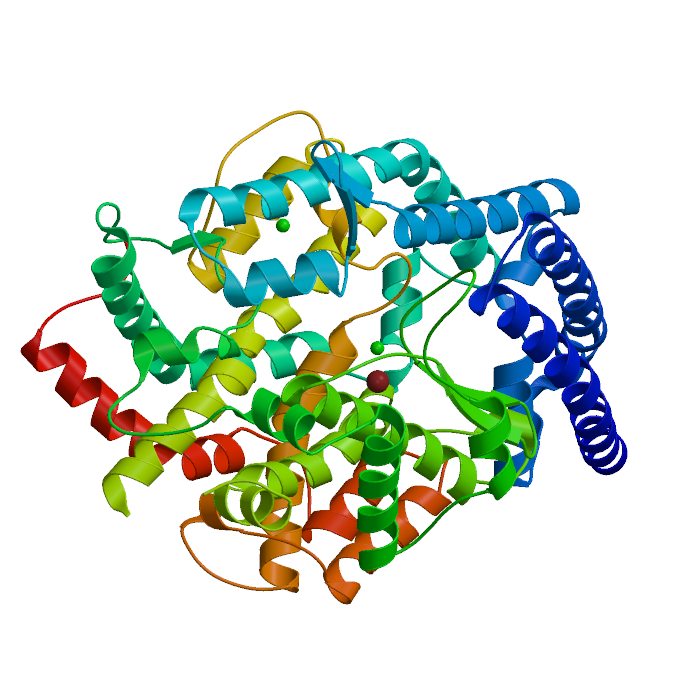 №11
Белок гепсидин способствует транспорту железа из разных клеток и тканей, включая энтероциты
Миф
К настоящему моменту с помощью многочисленных экспериментов доказано, что белок гепсидин оказывает блокирующее воздействие на любой транспорт железа.
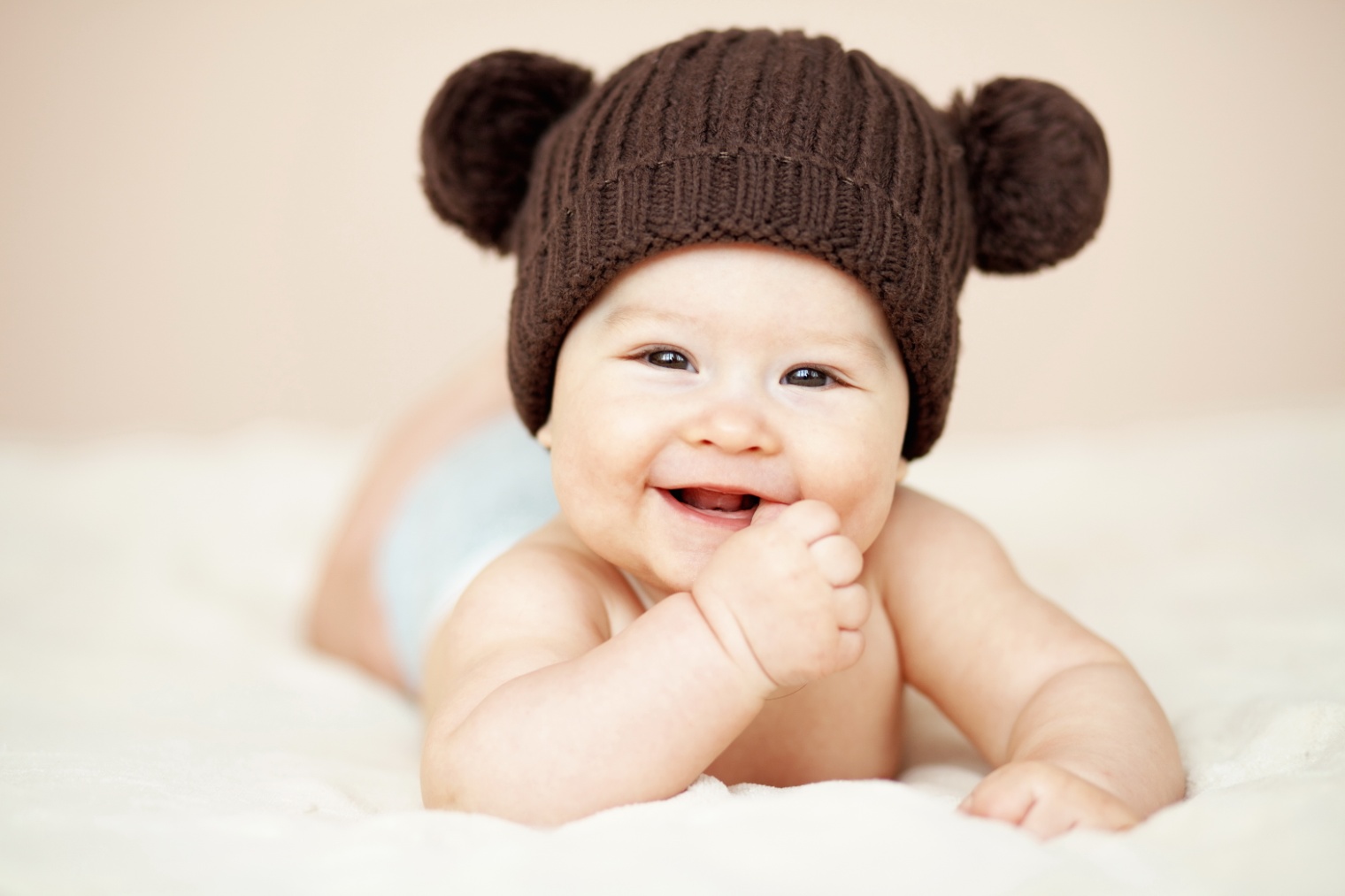 Спасибо за внимание!